CCOSC PERQUENCO
CONSEJO COMUNAL DE ORGANIZACIONES DE LA SOCIEDAD CIVIL


PERIODO 2016-2019
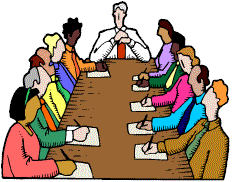 ¿Qué es?
Órgano asesor de la Municipalidad
Carácter Consultivo
Compuesto por representantes de la Comunidad ORGANIZADA
Objetivo: Asegurar participación de la comunidad local en el progreso económico-social-cultural de la comuna.
¿Quiénes lo integran?
Alcalde lo Preside más 12 Consejeros 
2 de Organizaciones Territoriales 
4 de Organizaciones Funcionales 
3 de Comunidades Indígenas 
1 de Asoc. Gremiales y/o Sindicales
2 actividades relevantes en desarrollo económico, social y cultural
¿Duración del Consejo Comunal?
El Consejo debe elegirse cada 4 años.
¿Requisitos para ser Consejero?
18 Años 
1 Año Afiliación Mínimo
Ser chileno o avecindado en el país
No estar cumpliendo condena por delito que merezca pena aflictiva (+ 3 años)
Su Organización debe tener su P. J. vigente
¿Atribuciones del Consejero?
Participar (voz y voto)
Elegir y ser elegido
Acceder a la información que sea de conocimiento del Consejo
Recibir información de los temas de interés general
Presentar ideas, propuestas, proyectos
¿Obligaciones del Consejero?
Asistir a las Sesiones del Consejo 
Dar cuenta de su gestión anual a la Institución de la cual es representante
Acatar los acuerdos tomados legalmente por el Consejo
Cumplir los cometidos que se le encomienden (Ej. Comisión Fondeve, Presupuestos Participativos)
¿Qué función cumple?
Debe pronunciarse sobre:
Cuenta Pública del Alcalde
Cobertura y Eficiencia Servicios  Municipales
Presupuesto de Inversión
PLADECO
Plan Regulador
¿Cómo Inscribirse ?
En Unidad Organizaciones Comunitarias
Registro habilitado especialmente
Llenar Formulario Estamento que corresponda
Certificar requisitos de la Ley
Plazo hasta 31 Marzo 2016
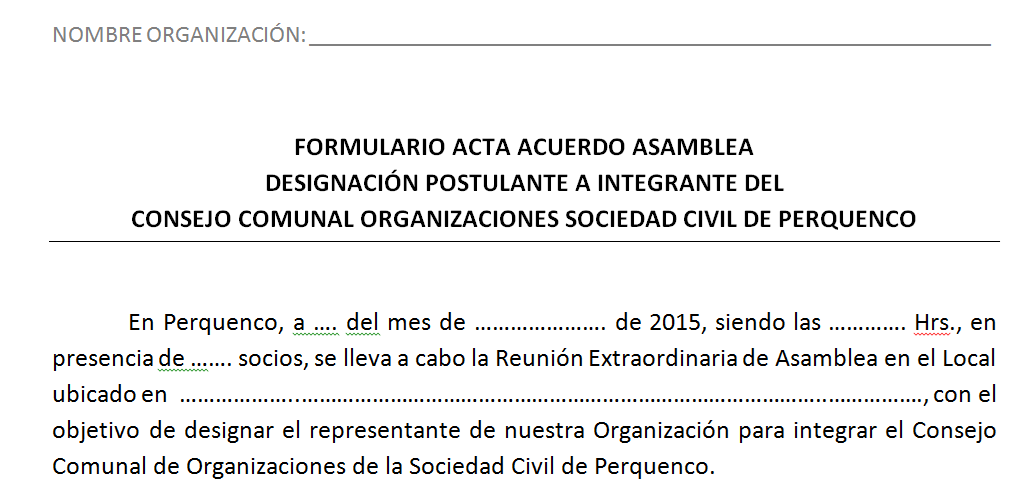 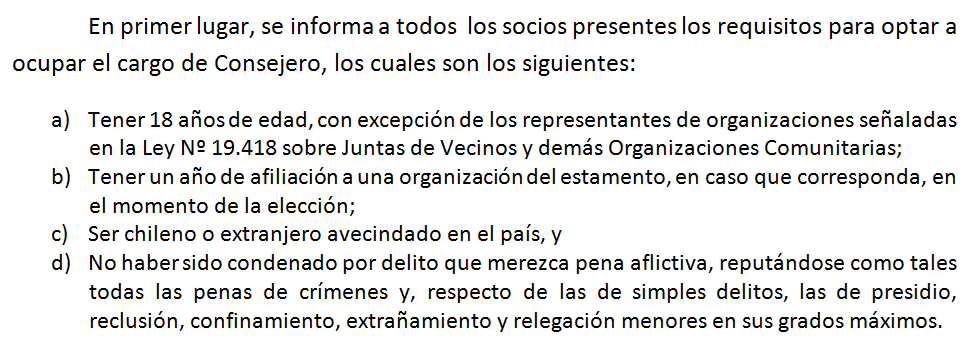 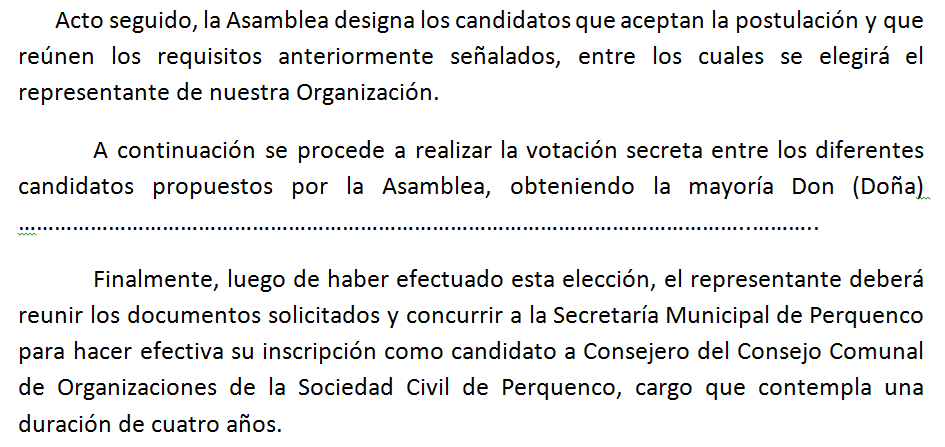 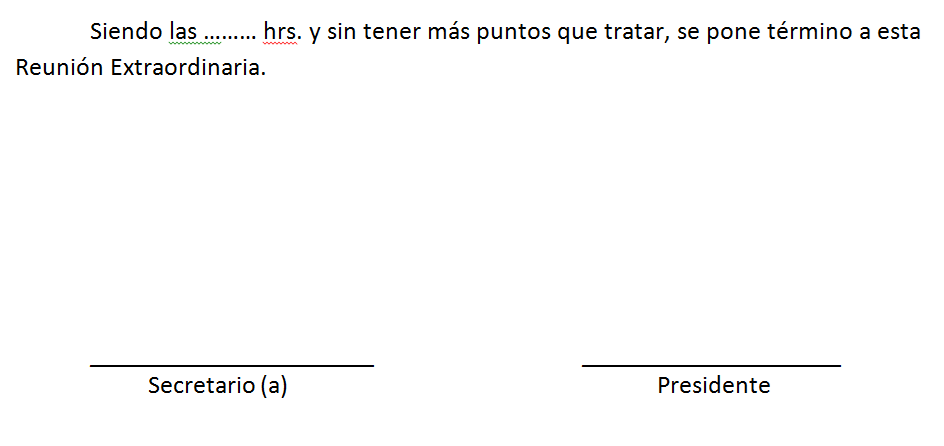 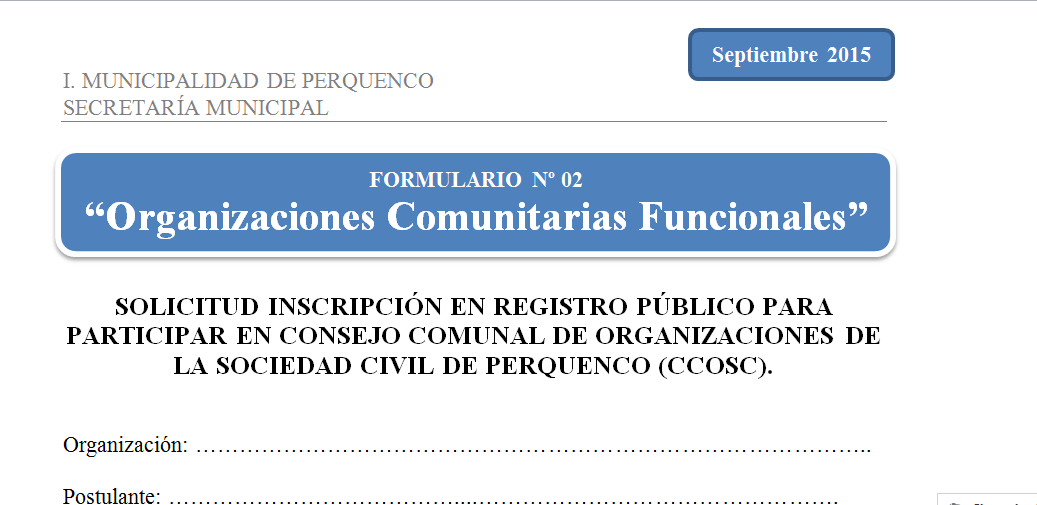 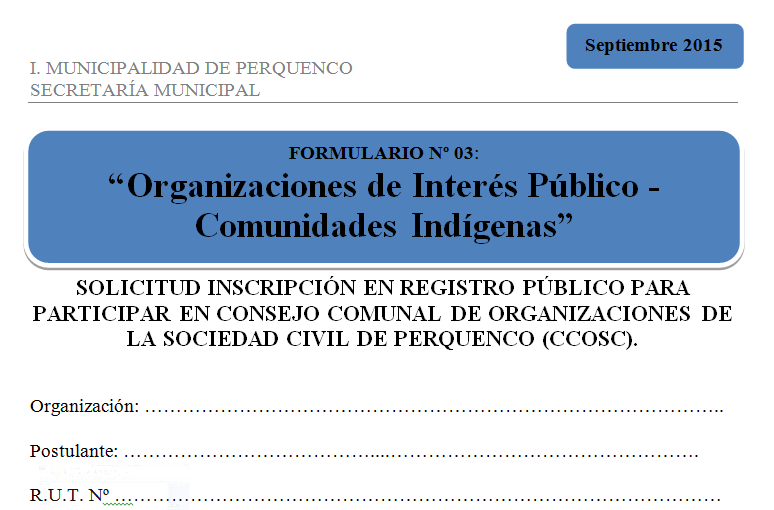